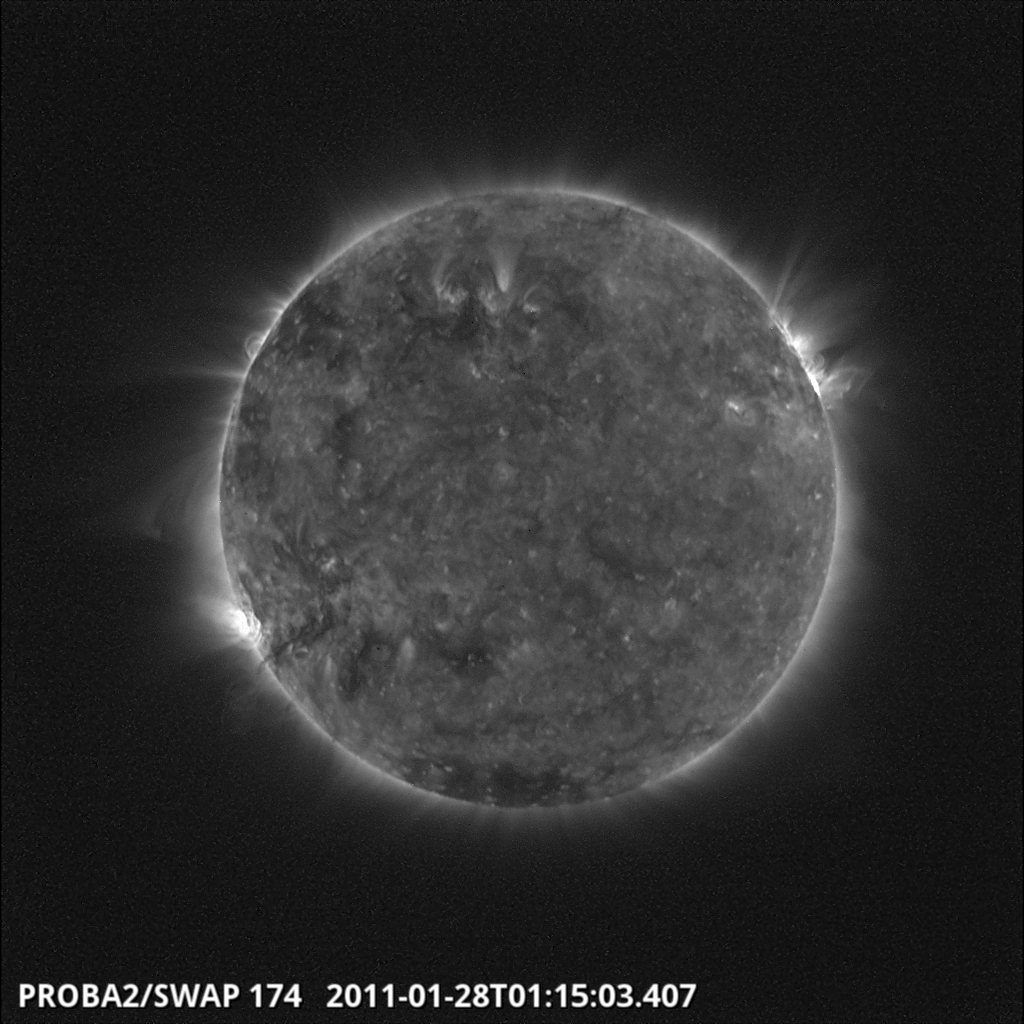 LYRA on-board PROBA2
M. Dominique, I.E. Dammasch, L. Wauters, T. Kastiyannis
http://proba2.oma.be
PROBA2: an ESA microsat
LYRA
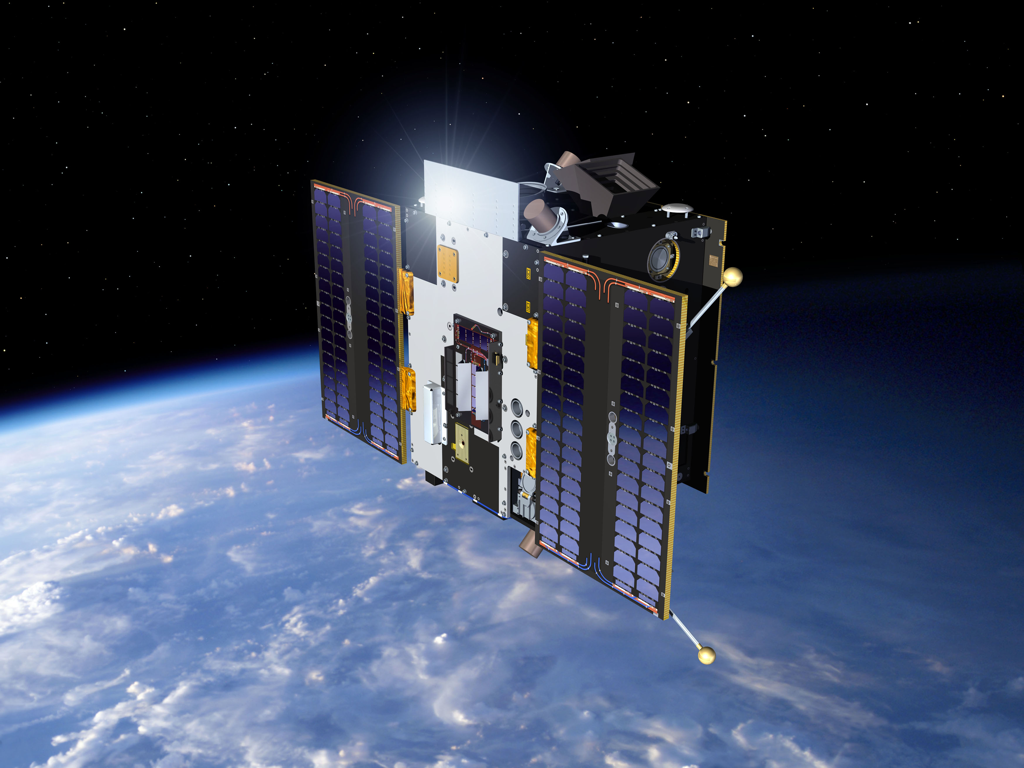 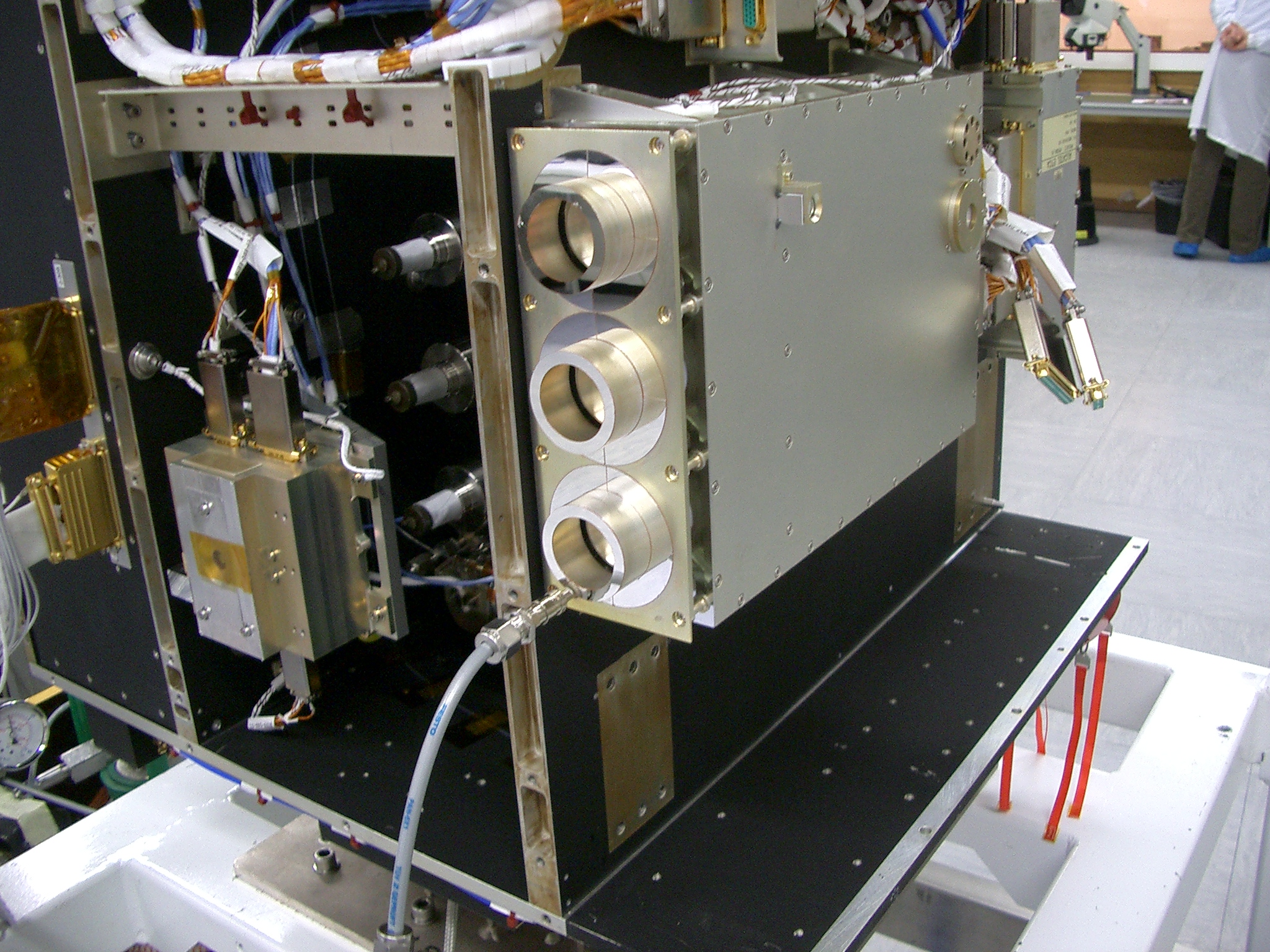 SWAP
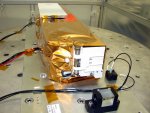 Launched on November 9, 2009
17 technology demonstrators + 4 scientific instruments
LYRA first light on January 6, 2010
Mission currently founded till end 2012. Extension procedure is on-going.
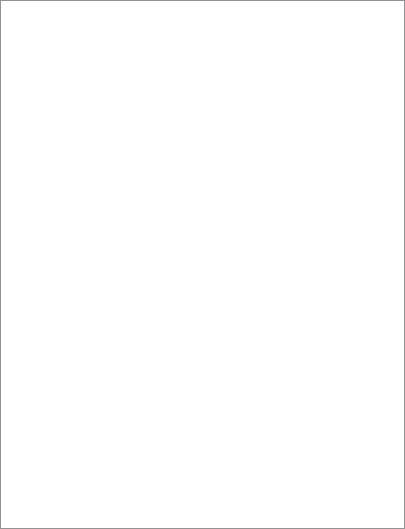 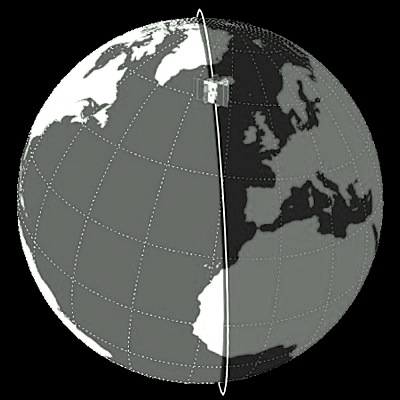 PROBA2 orbit
PROBA2 orbit:
Heliosynchronous
Polar 
Dawn-dusk 
725 km altitude
Duration of 100 min 
Occultation season:
From October to February
Maximum duration 20 min per orbit
LYRA highlights
3 redundant units protected by independent covers
4 broad-band channels
High acquisition cadence: nominally 20Hz
3 types of detectors:
Standard silicon 
2 types of diamond detectors: MSM and PIN
radiation resistant
blind to radiation > 300nm
Calibration LEDs withλof 370 and 465 nm
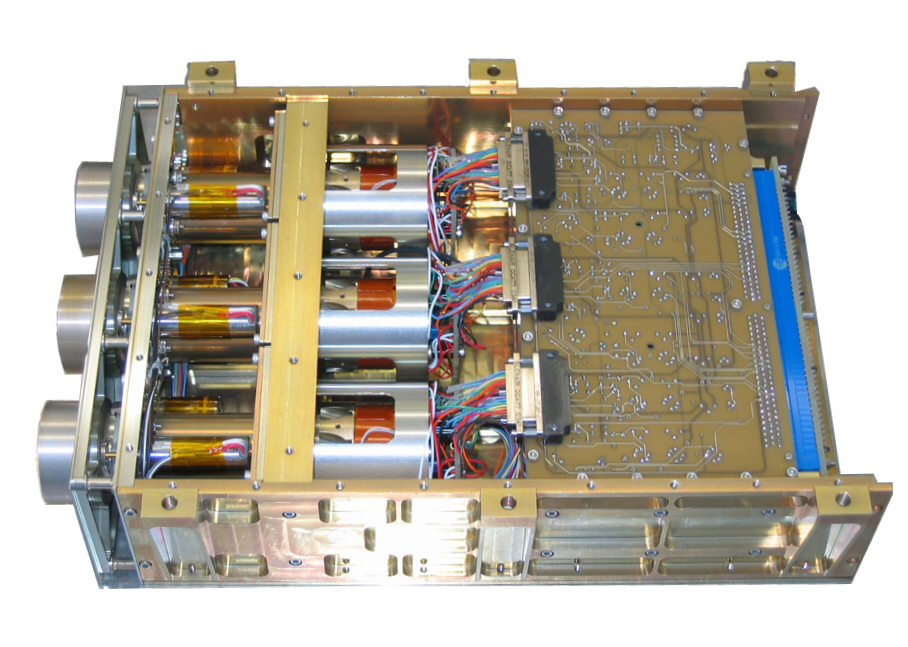 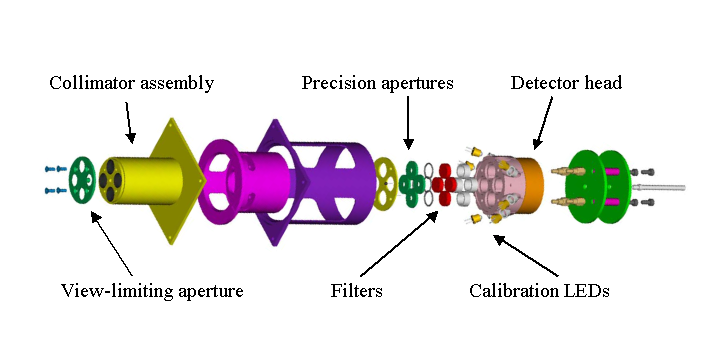 Details of LYRA channels
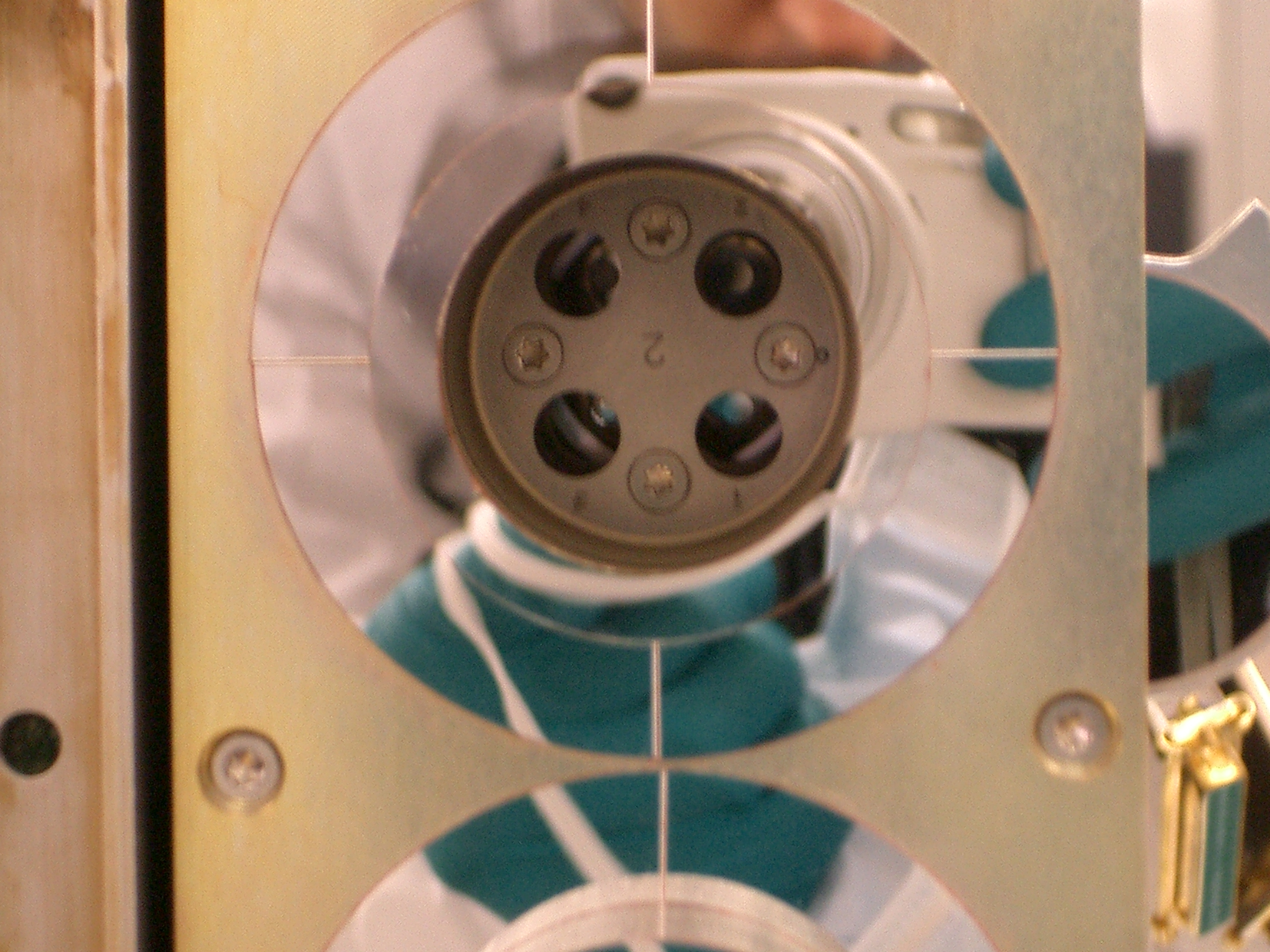 LYRA channels convolved with quiet Sun spectrum
Channel 1 – Lyman alpha
120-123 nm
Channel 3 – Aluminium
17-80 nm + < 5nm
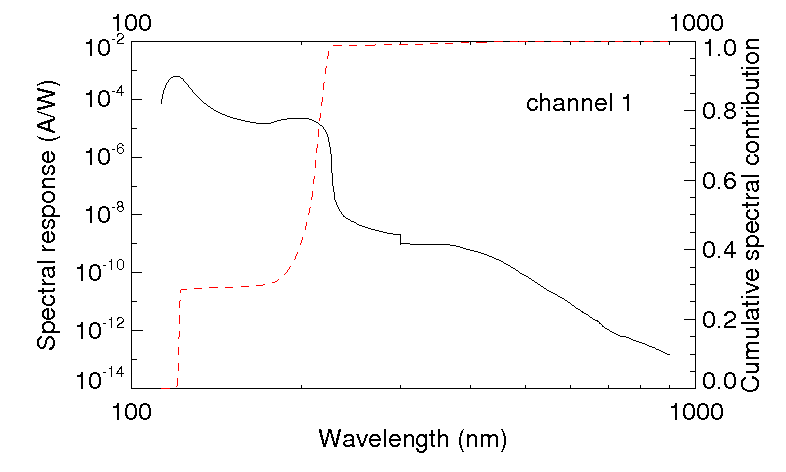 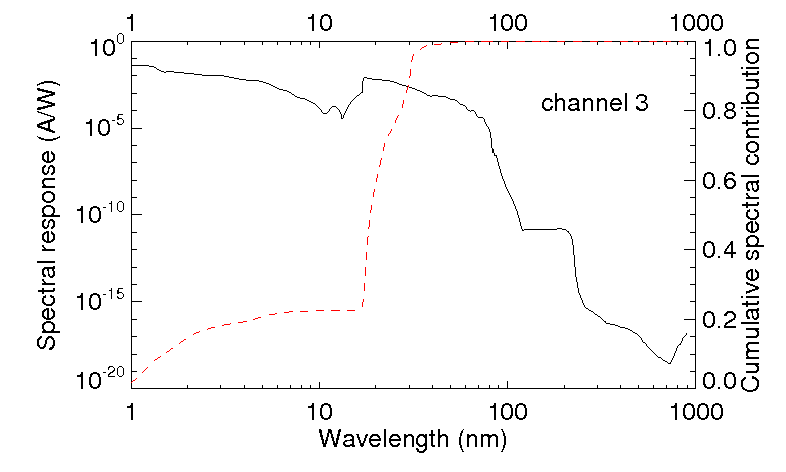 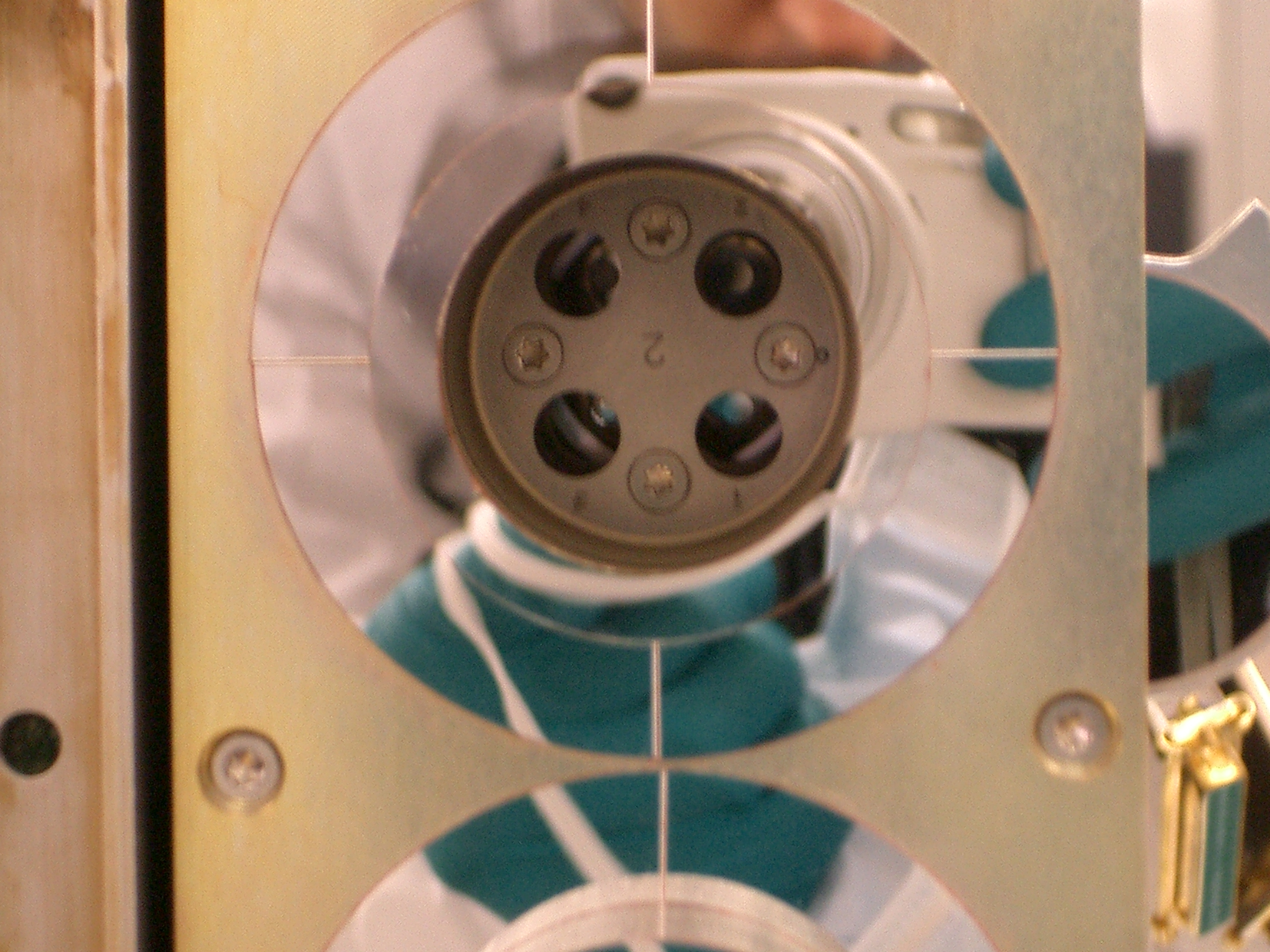 Channel 2 – Herzberg
190-222 nm
Channel 4 – Zirconium
6-20 nm + < 2nm
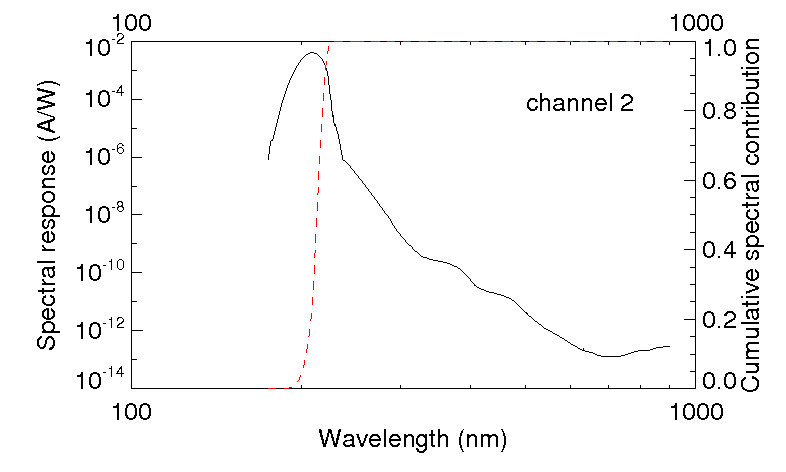 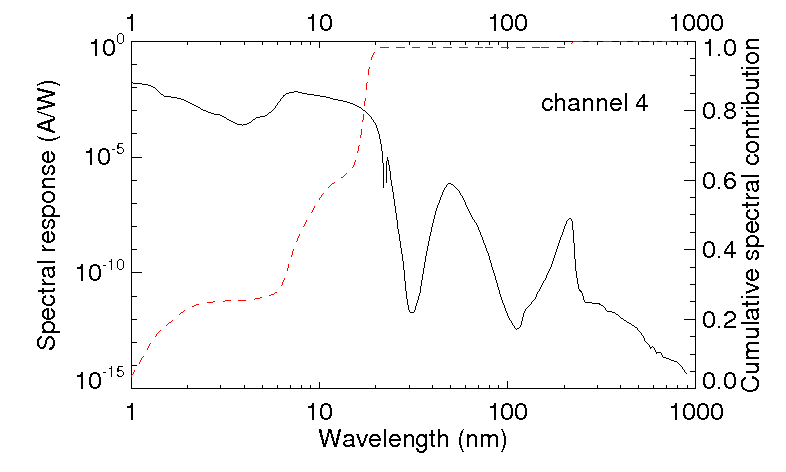 Filter + detector combined responsivity
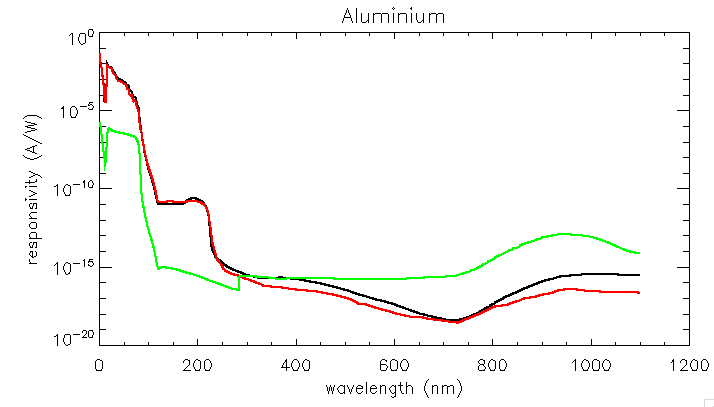 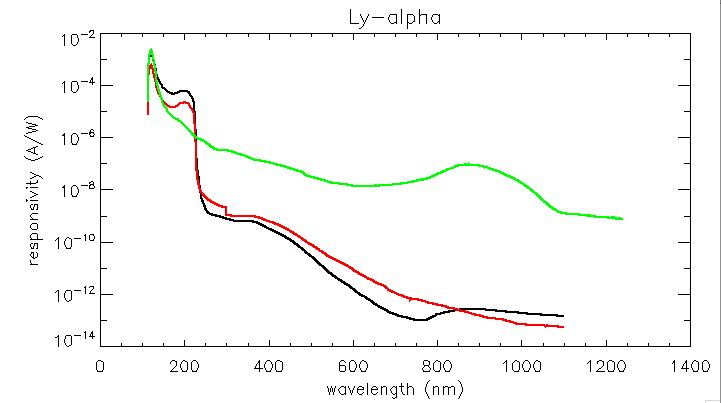 Bump in C around 220nm
Bump in Si around 900nm
Diamond cut-off
Unit 1
Unit 2
Unit 3
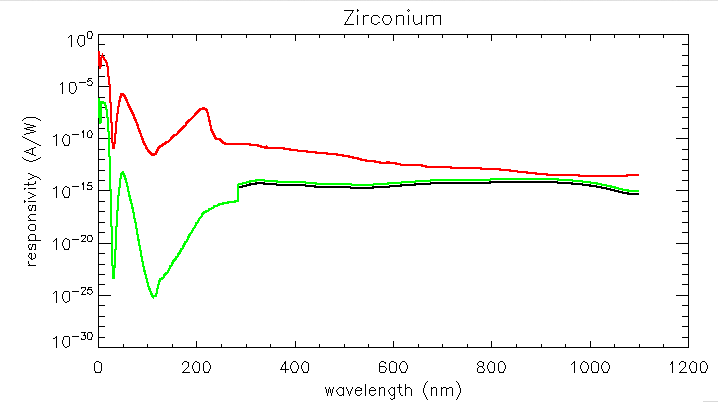 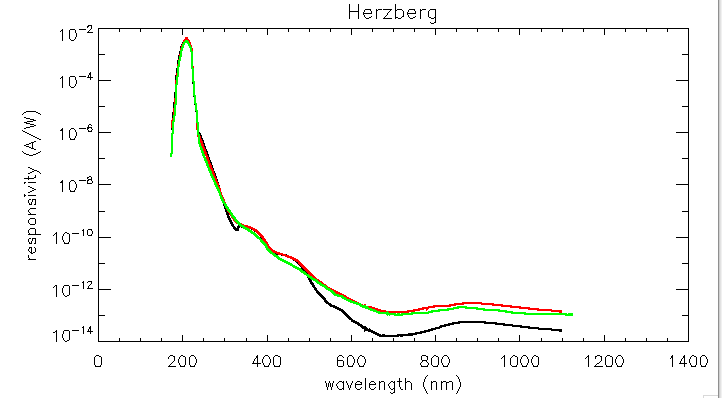 Example of LYRA data
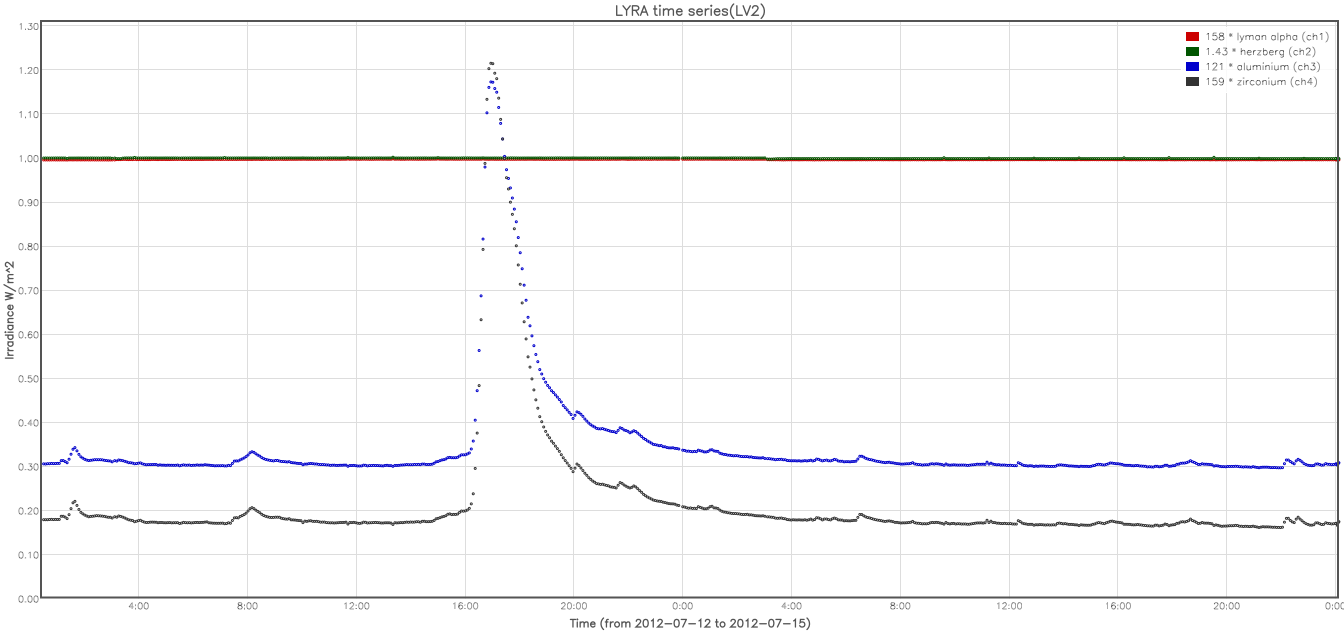 Data products
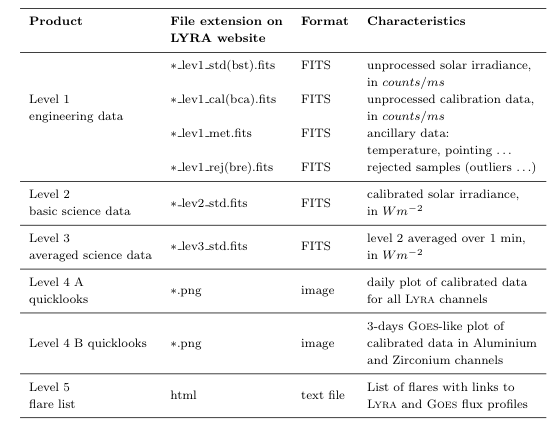 Data products and quicklook viewer on 
http://proba2.oma.be
Calibration
Includes:
Dark-current subtraction
Additive correction of degradation
Rescale to 1 AU
Conversion from counts/ms into physical units (W/m2) 
ATTENTION: this conversion uses a synthetic spectrum from SORCE/SOLSTICE and TIMED/SEE at first light                  => LYRA data are scaled to TIMED/SORCE ones
Does not include (yet)
Flat-field correction
Stabilization trend for MSM diamond detectors
Non-solar features in LYRA data
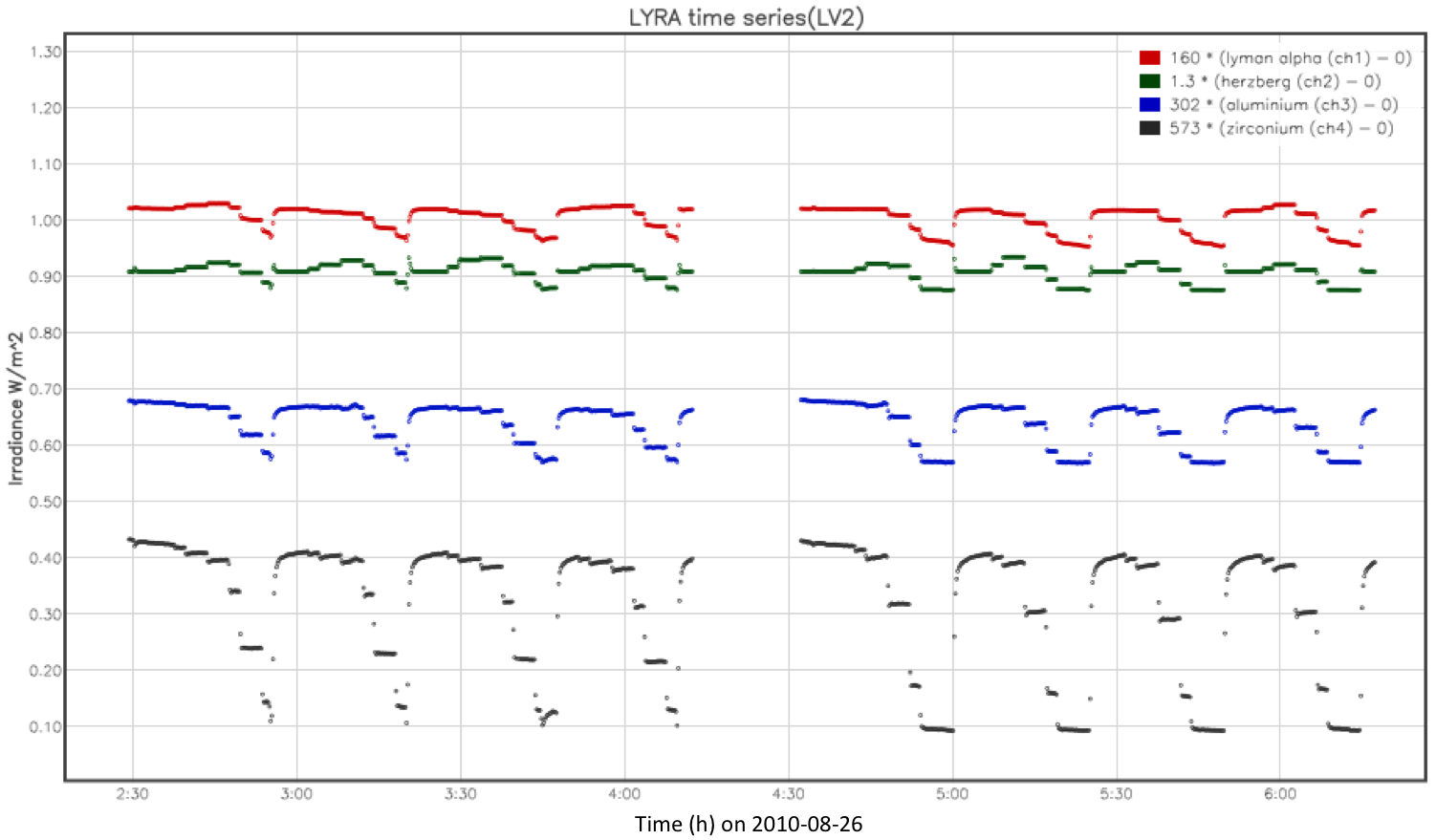 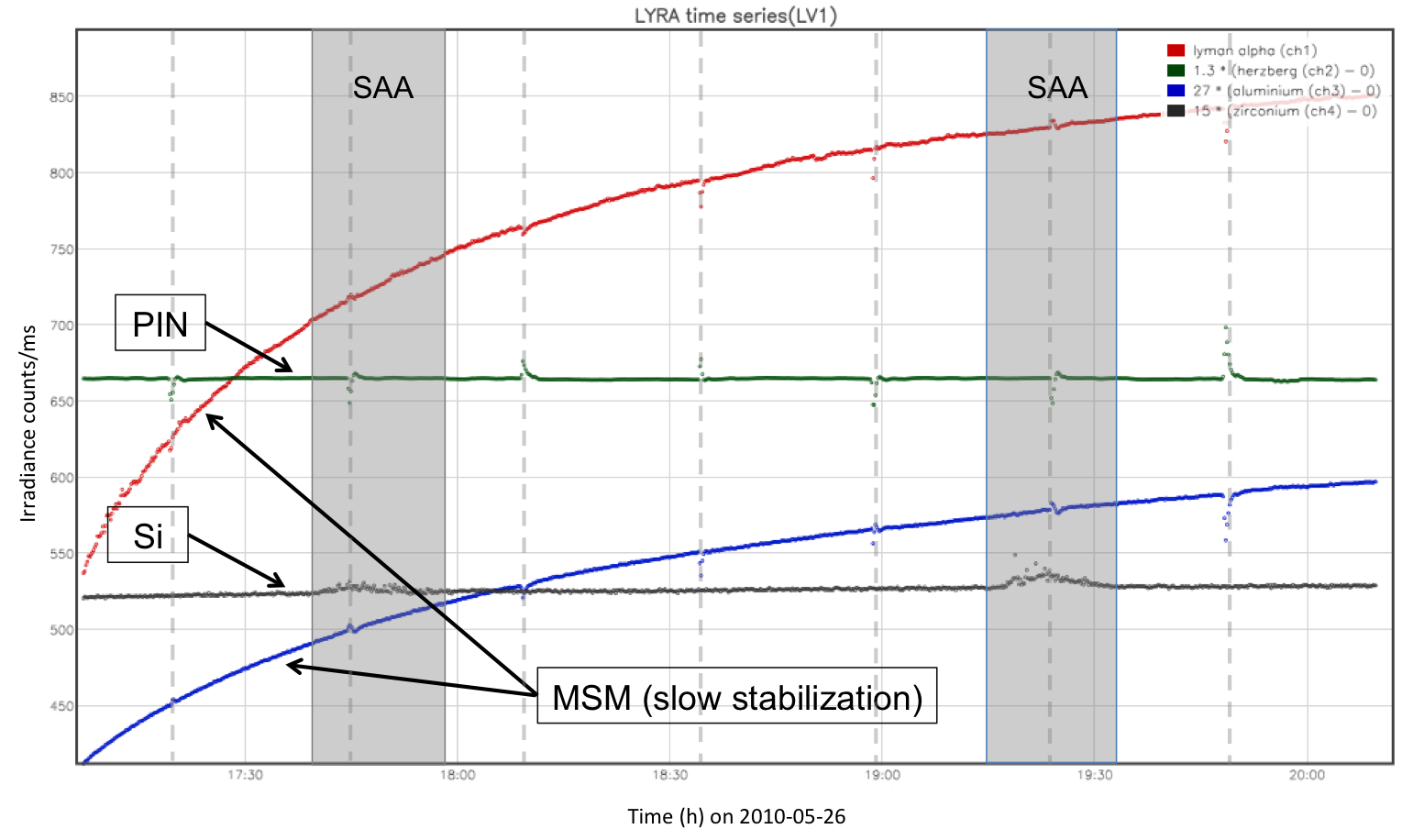 Large Angle Rotations
Flat field
LAR: four times an orbit
SAA affects more Si detectors independently of their bandpass
Flat-field: Proba2 pointing is stable up to 5arcsec /min (from SWAP). Jitter introduces fluctuations in the LYRA signal of less than 2%.
Non-solar features in LYRA data
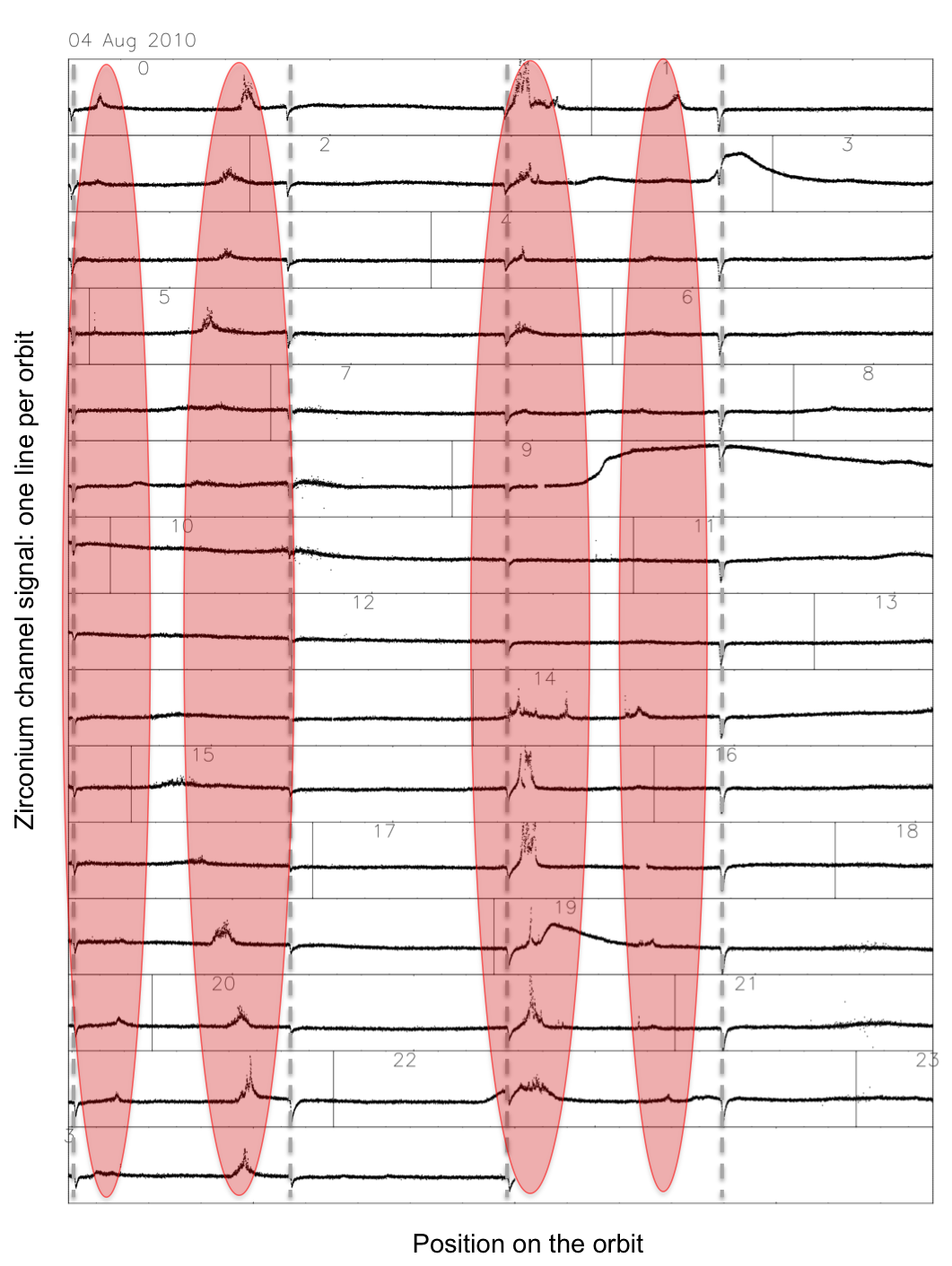 Occultation: from mid-October to mid-February
Auroral perturbation
Only when Kp > 3
Only affects Al and Zr channels independently of the detector type
Does not affects SWAP (though observing in the same wavelength range)
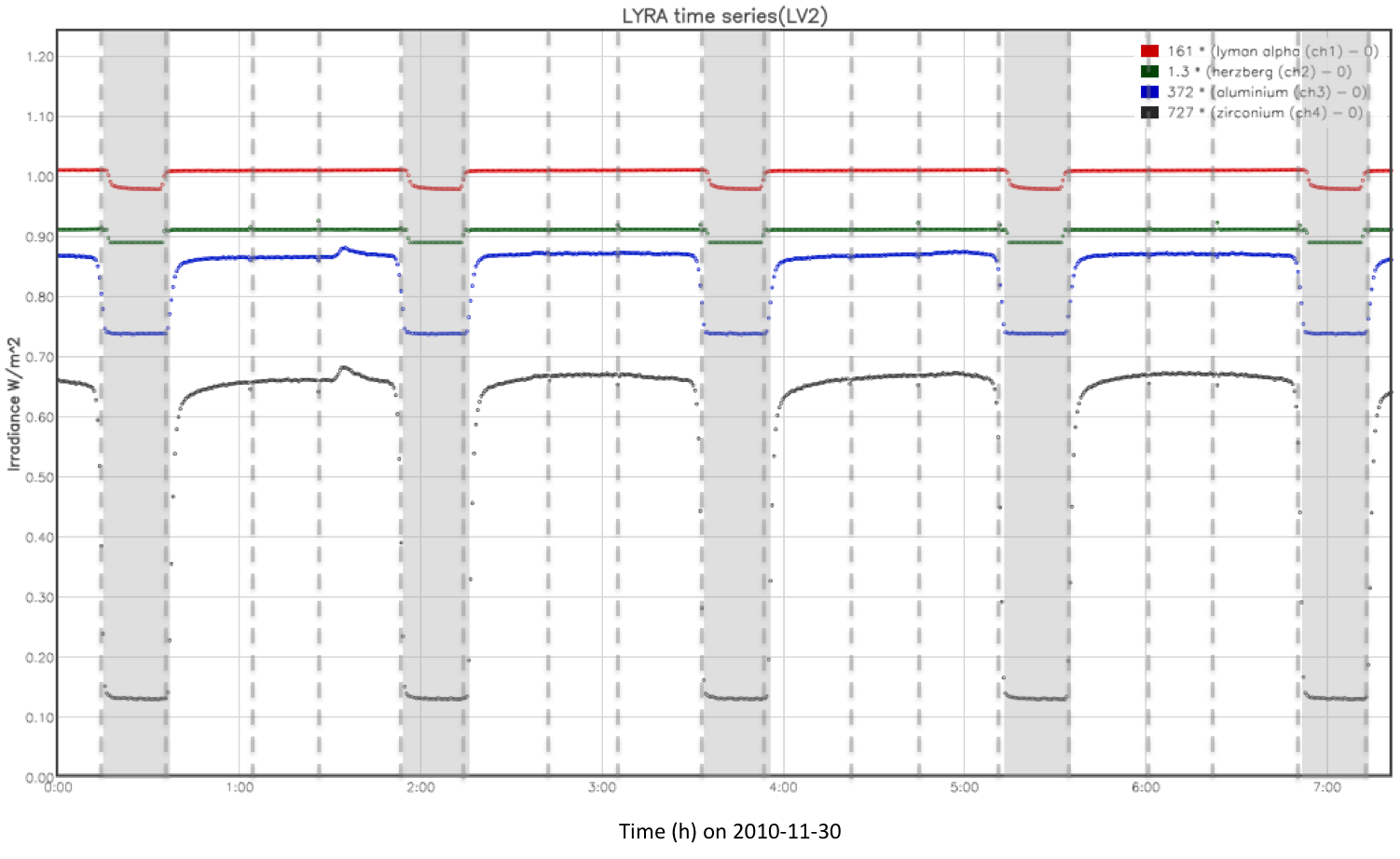 Occultations
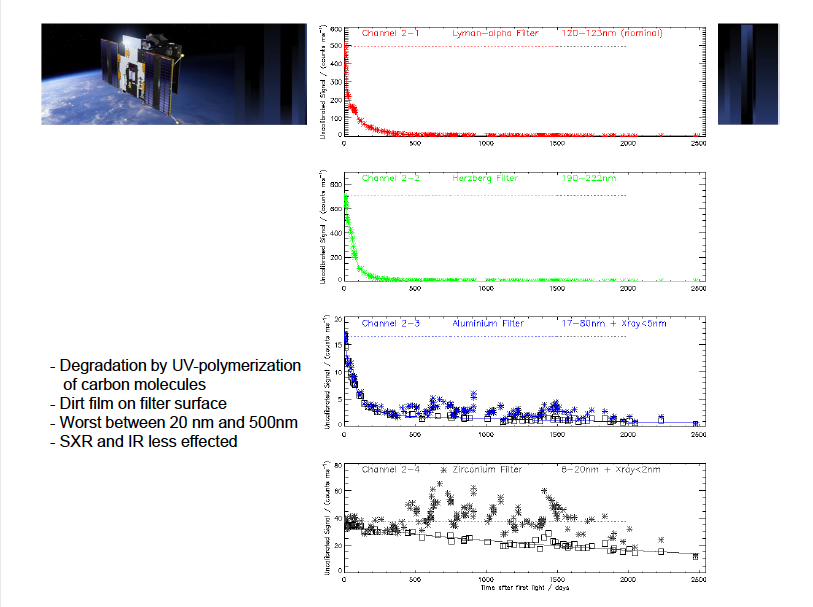 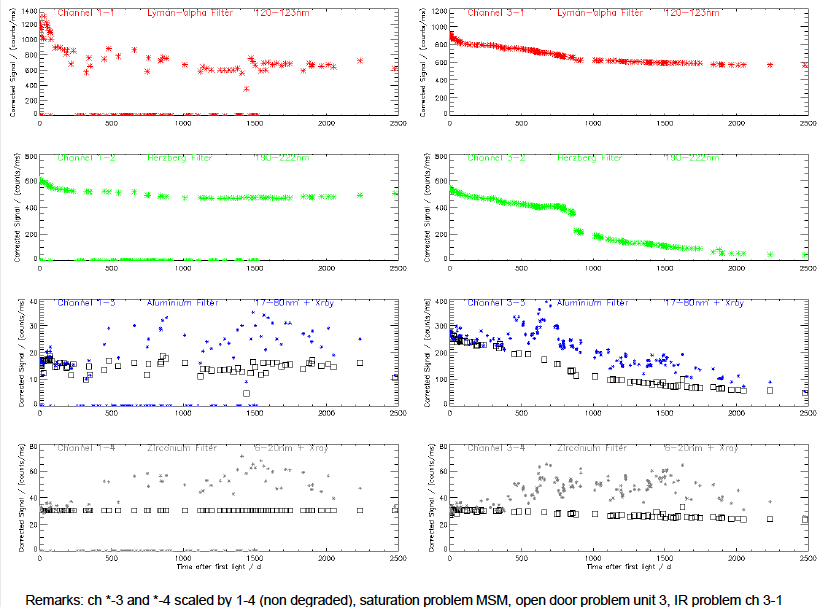 Degradation
Status on February 15, 2016
=> Slow evolution
Getting LYRA data
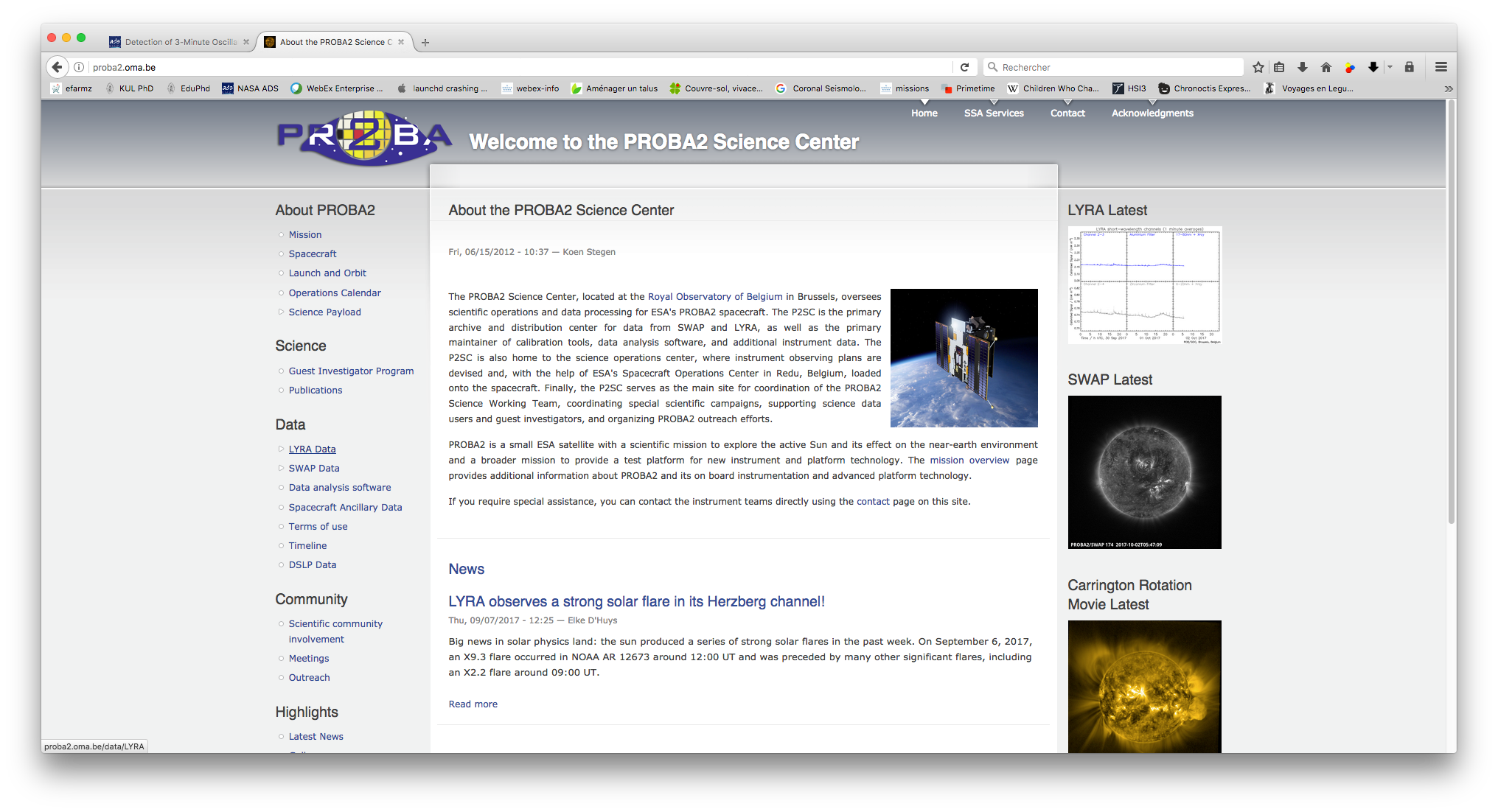 Getting LYRA data: description
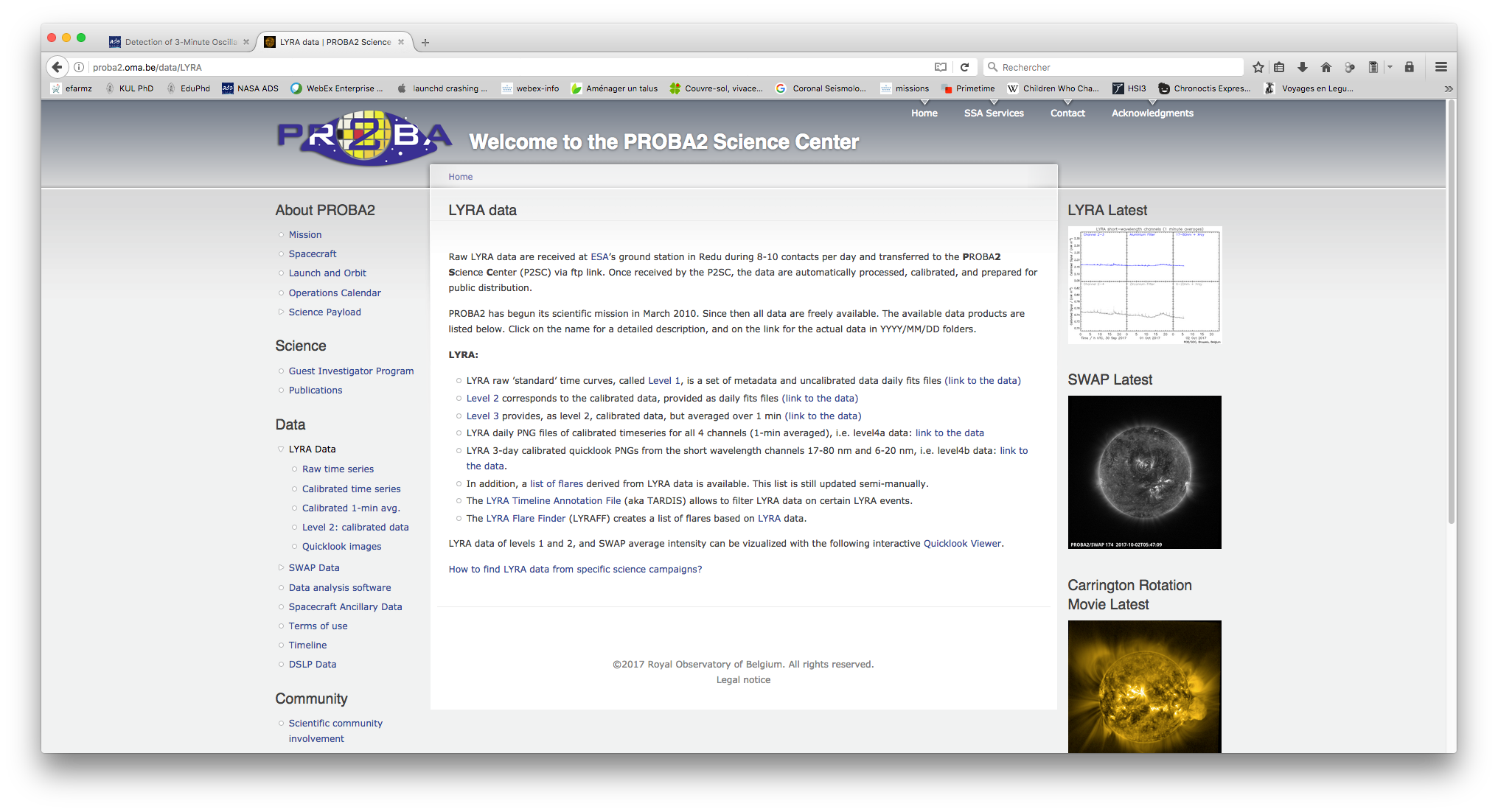 Getting LYRA data: link to the data
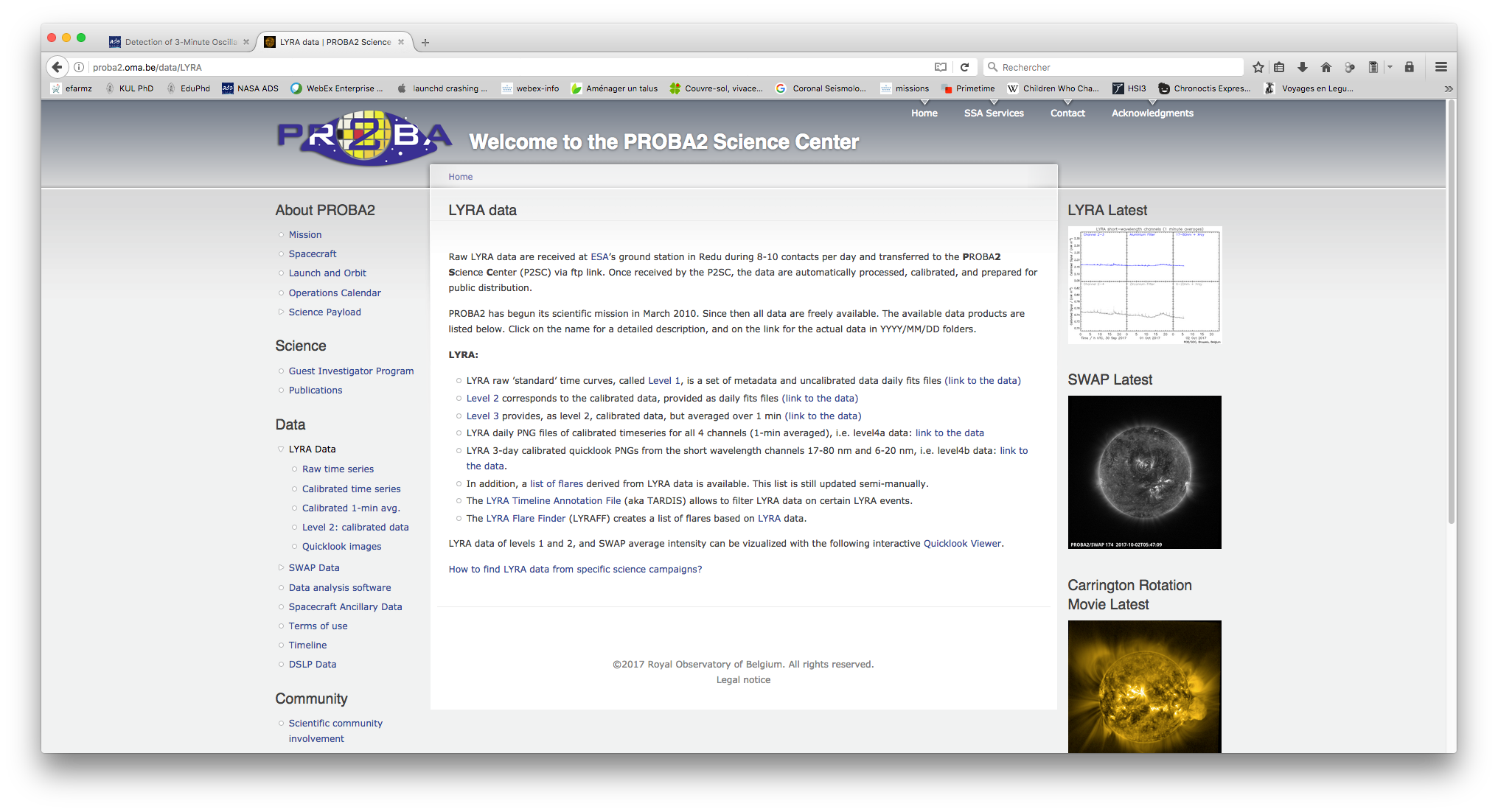 … or 
lyra_download_data and read_lyra/read_lyrametadata  in SolarSoft
using sunpy.lightcurve in Python
Getting LYRA data: quicklook viewer
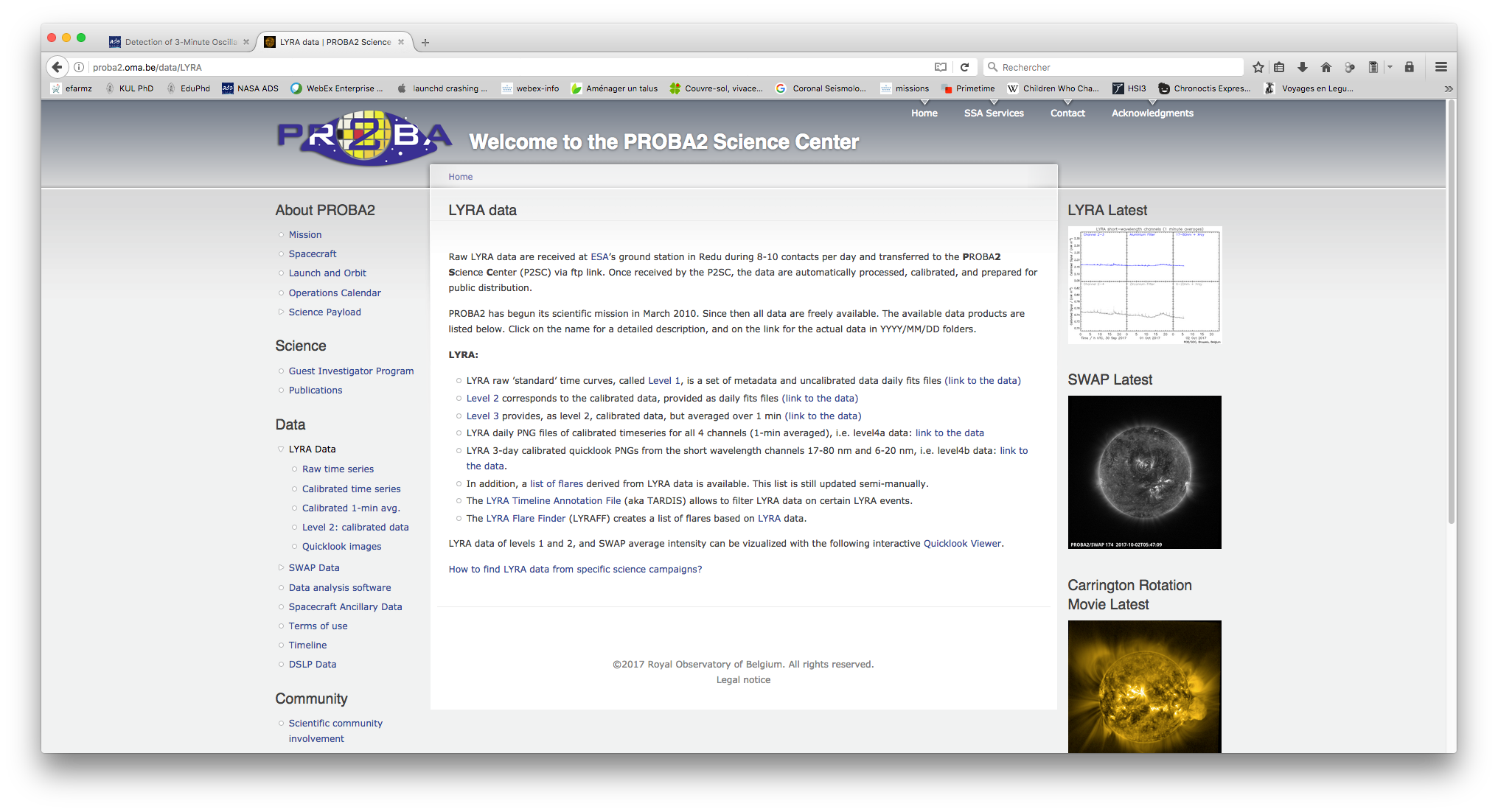 Quicklook viewer: nominal data
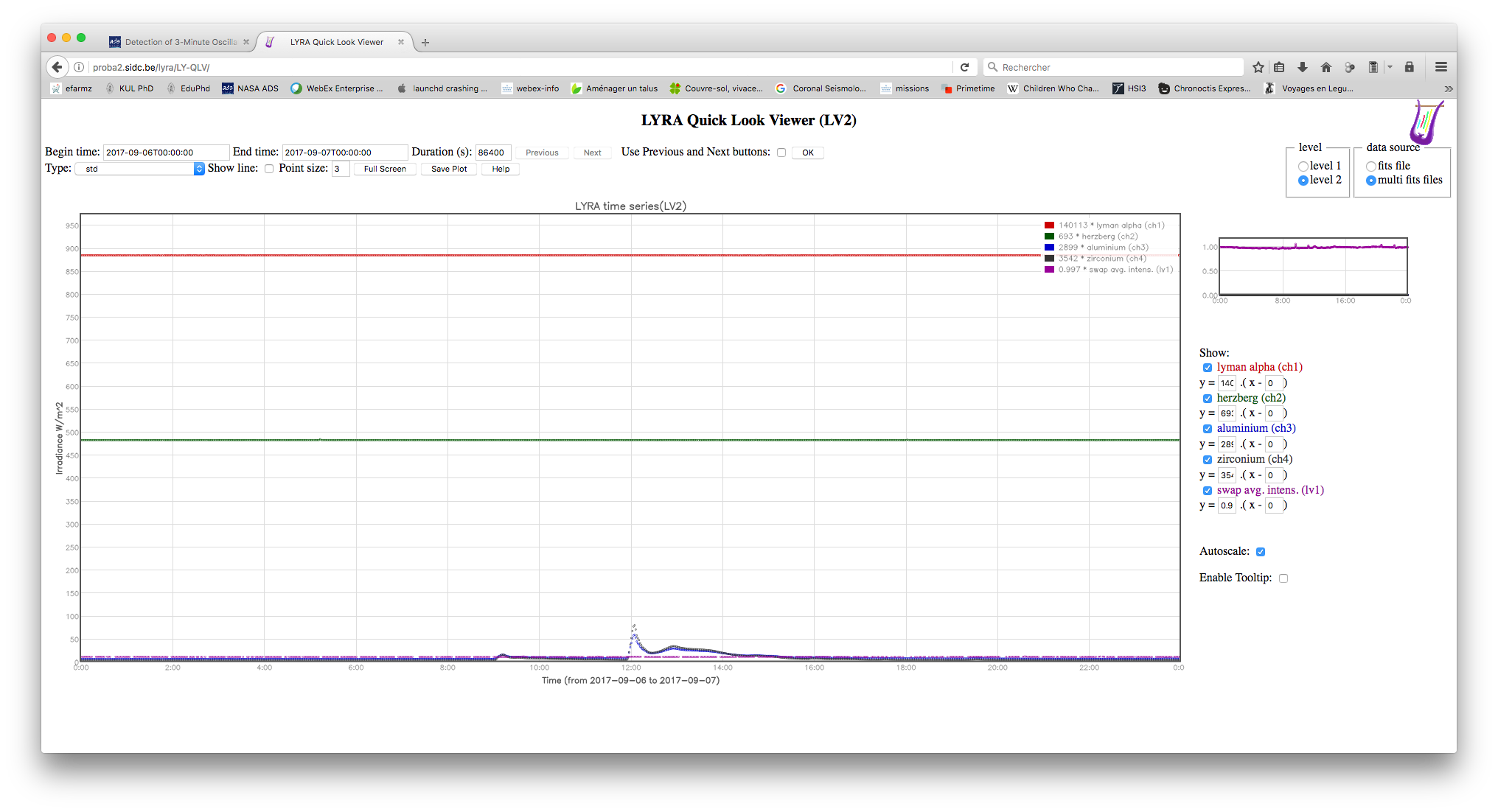 Quicklook viewer: backup uncalibrated data
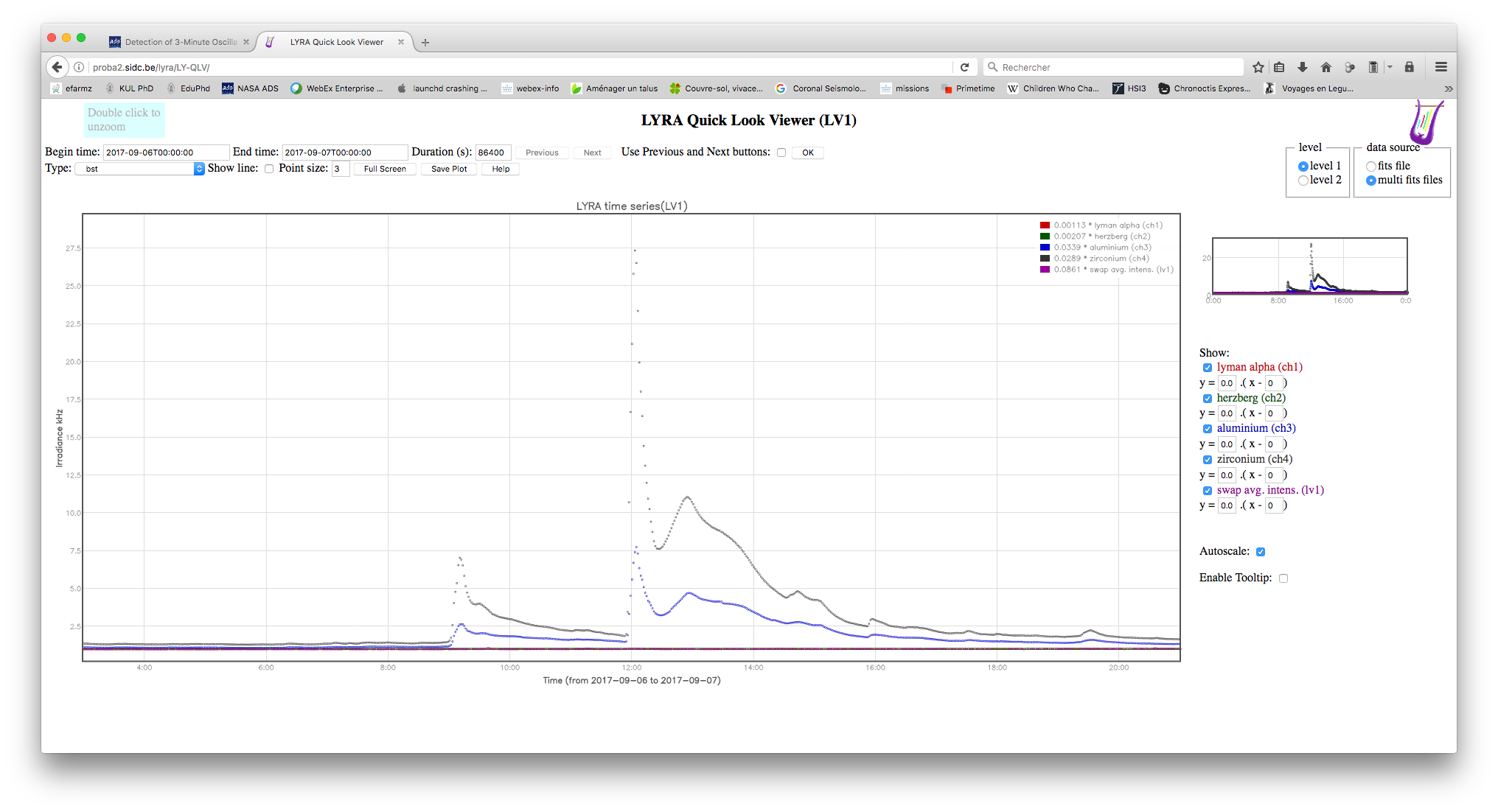 Getting LYRA data: SolarSoft and SunPy
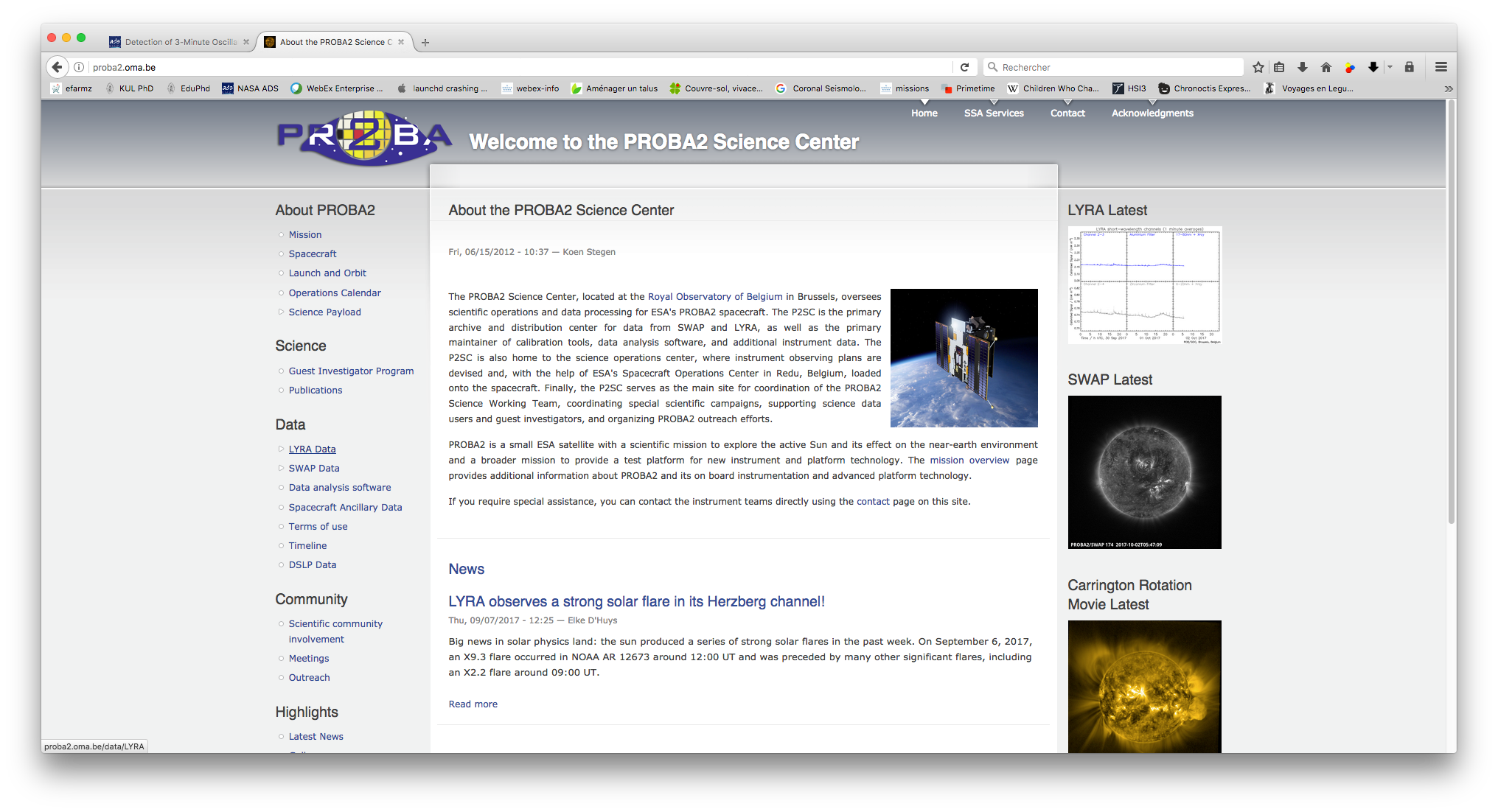 Getting LYRA data: SolarSoft and SunPy
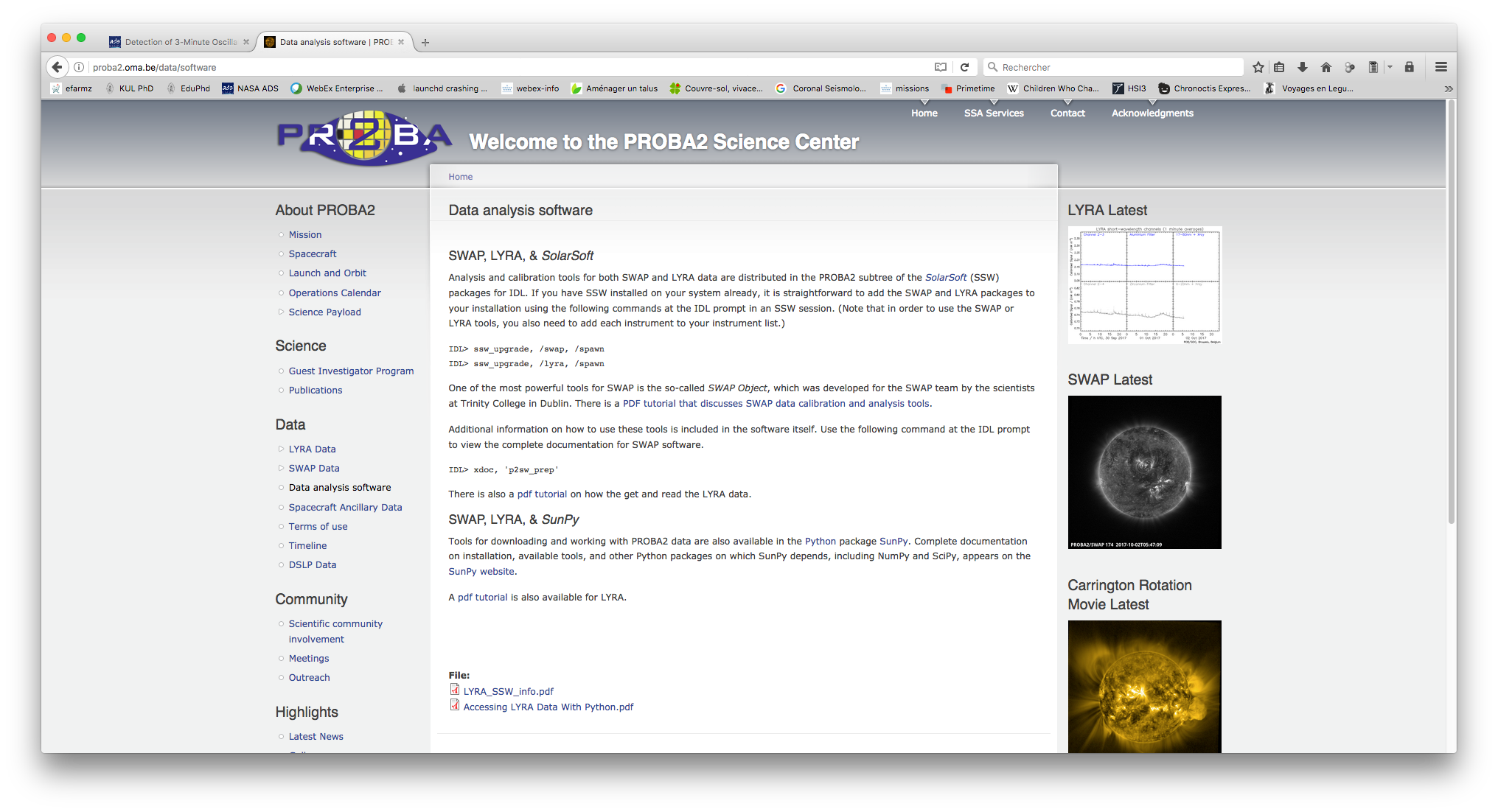 Getting LYRA events
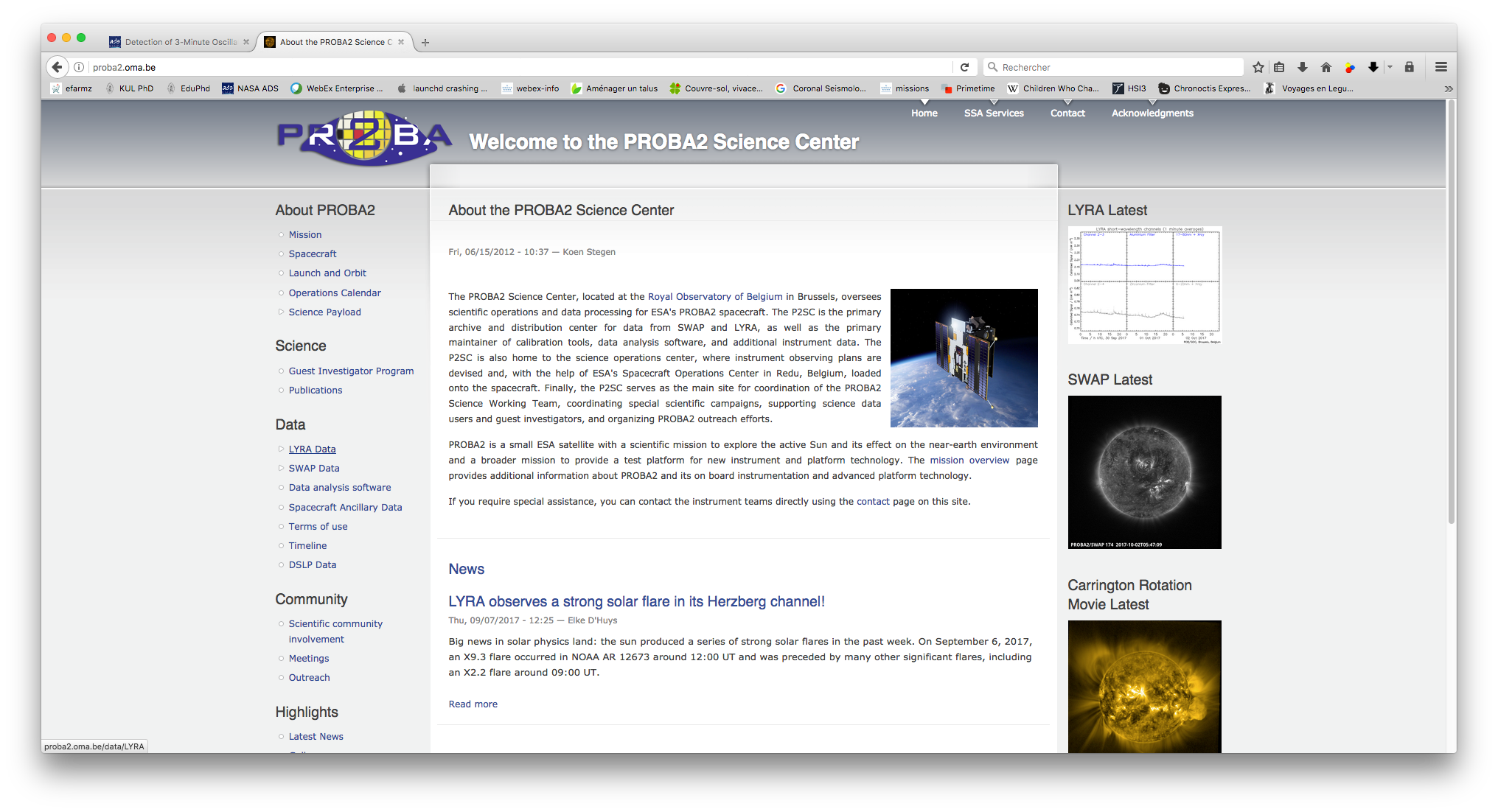 Getting LYRA events
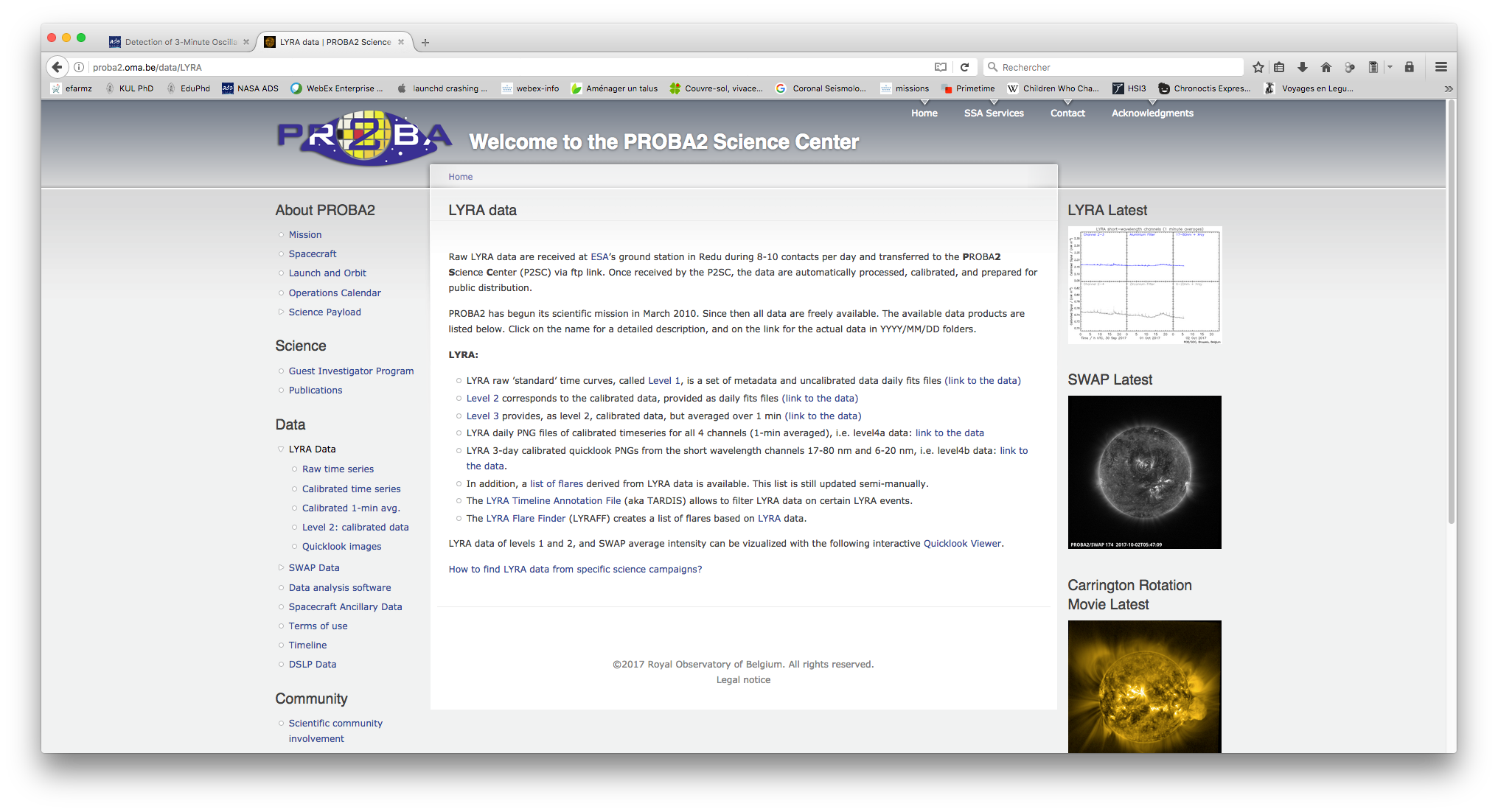 Getting LYRA events
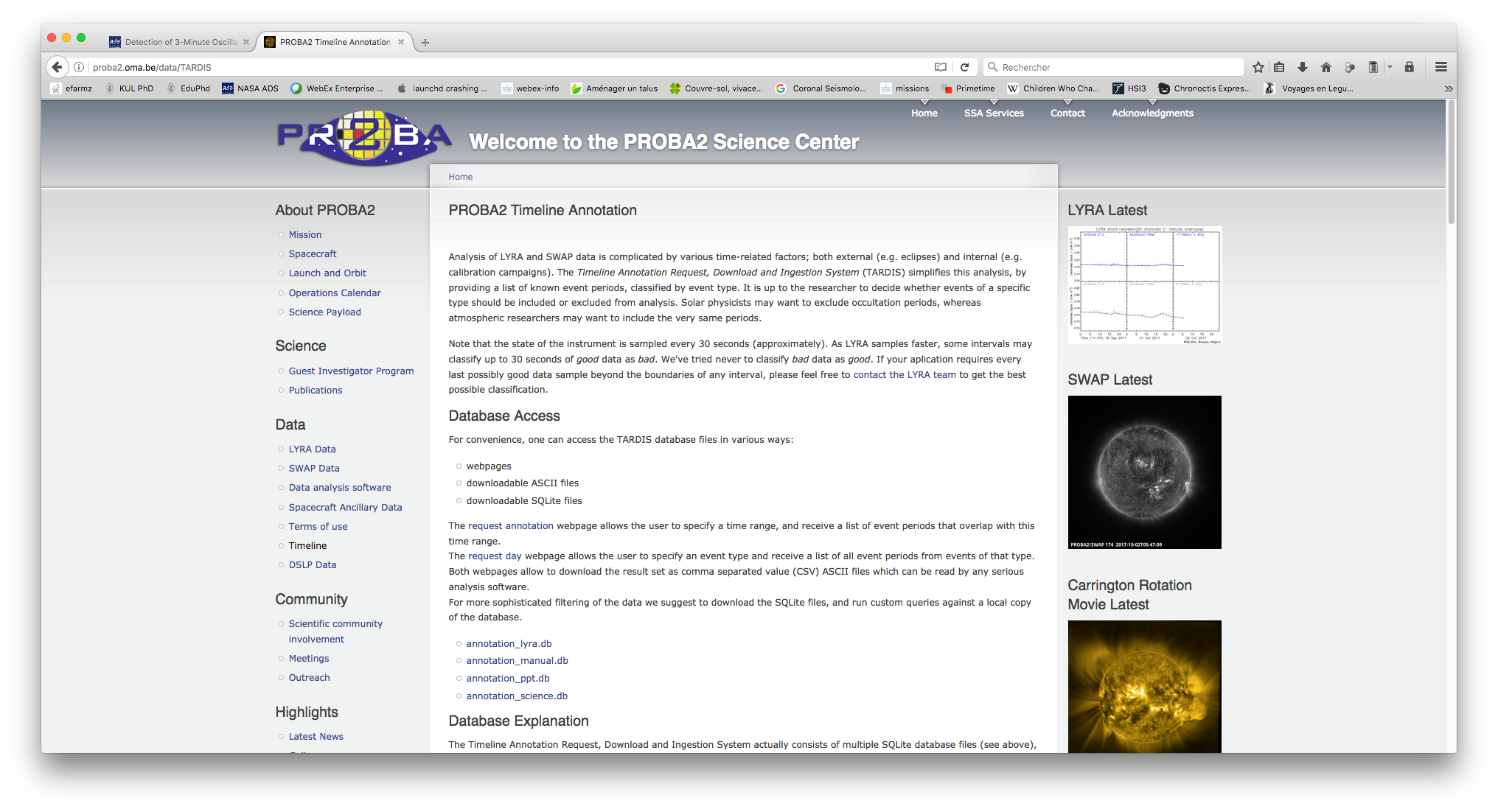 … or lyra_download_events and lyra_remove_event in SolarSoft
Space weather monitoring
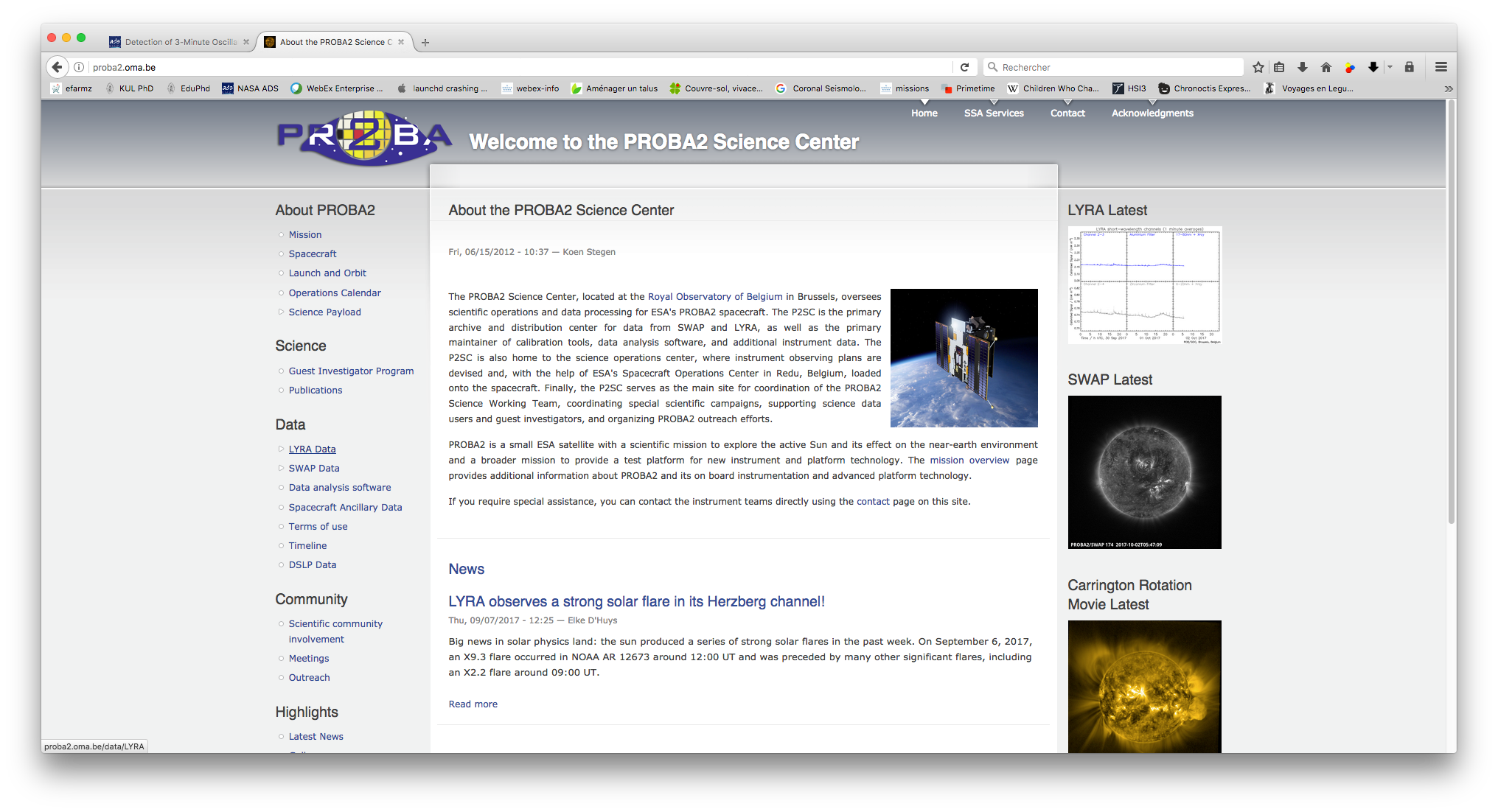 Space weather monitoring
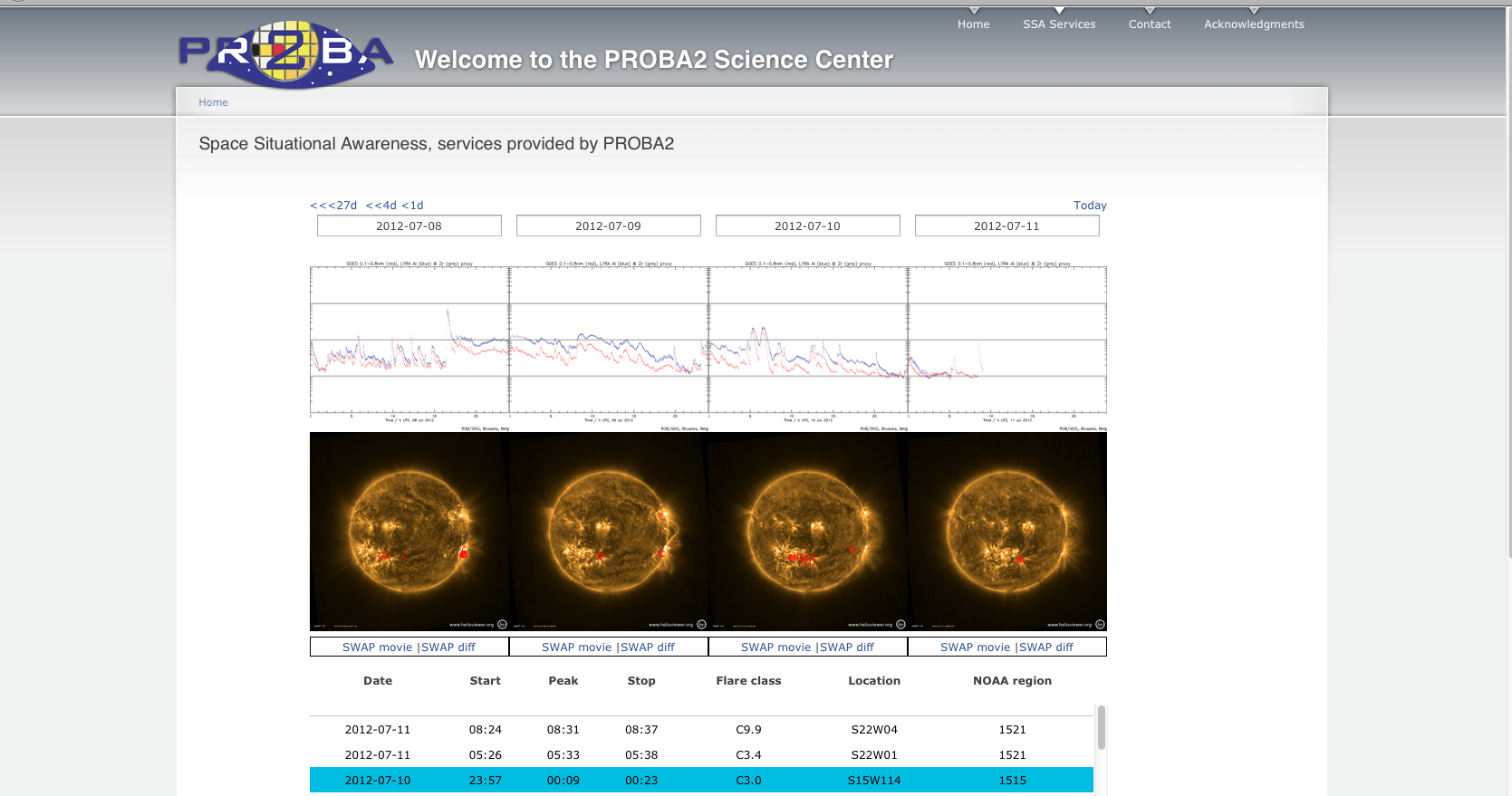 Terms of use and acknowledgment
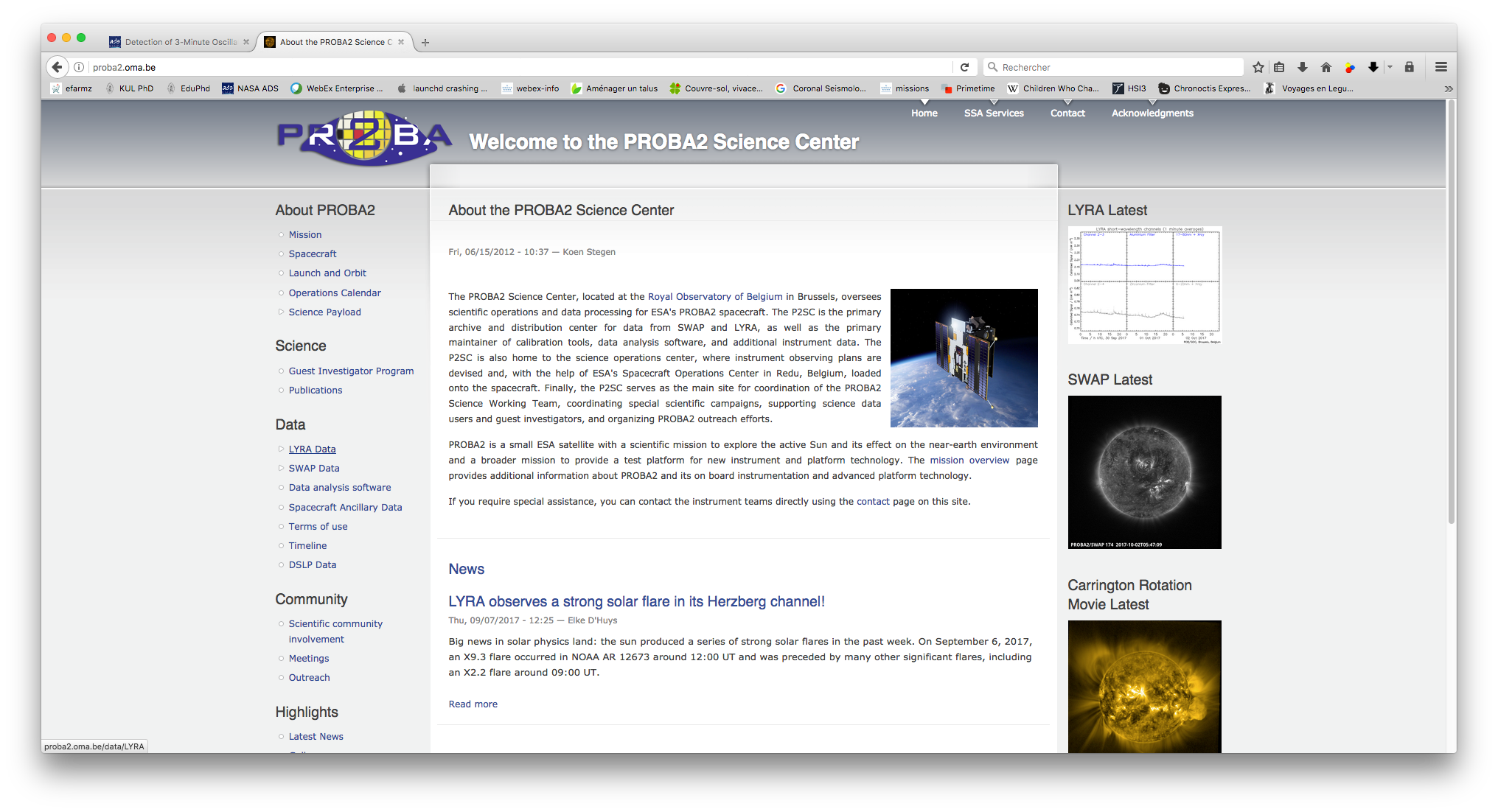